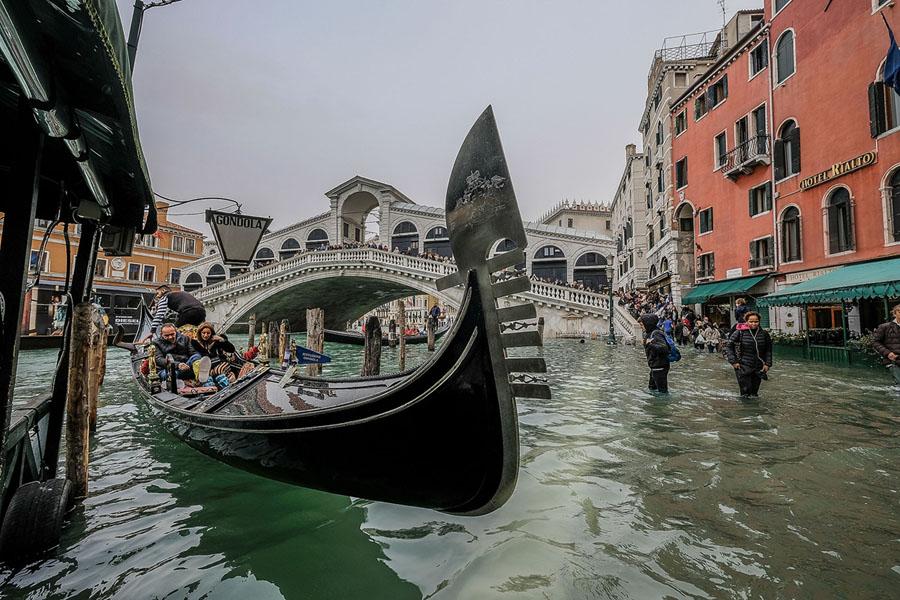 Acqua Alta
Macayla Bricarell, Carolyn Lok, 
Christine Skofronick & Brittany Higginbotham
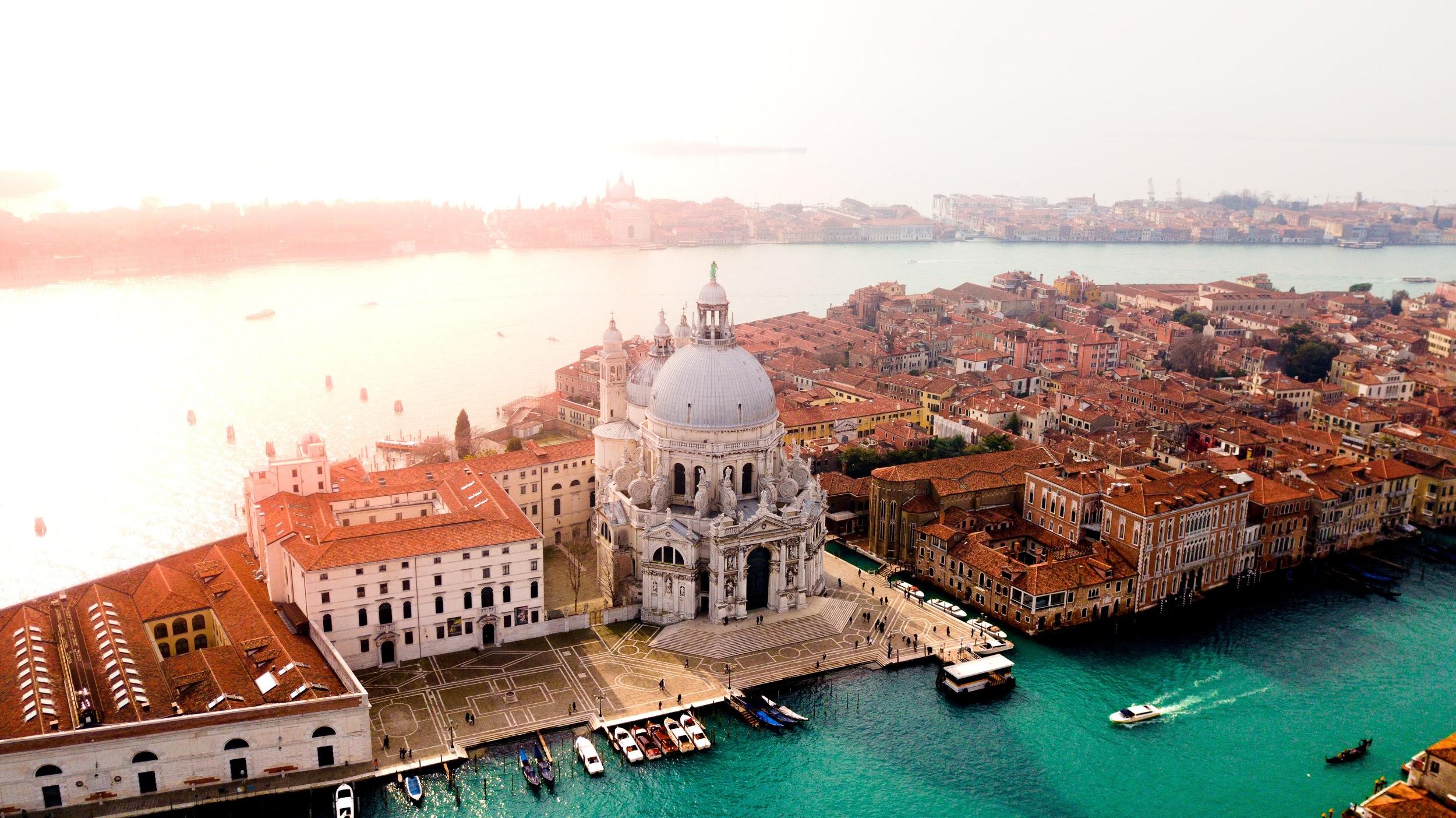 Pre-Crisis
[Speaker Notes: Macayla]
We manage Italy’s cultural heritage and environment to ensure the protection of objects and places of interest and importance on the internal and national level.
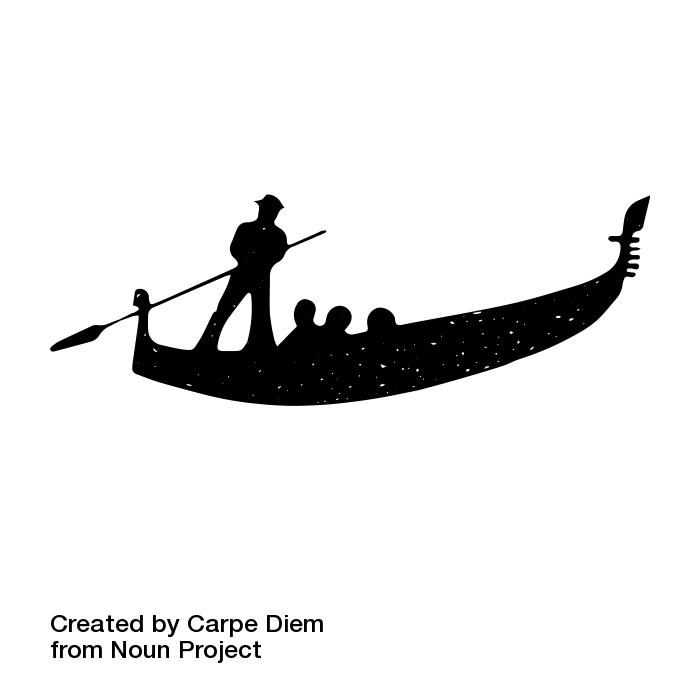 [Speaker Notes: Macayla]
Organization Background
Founded in late 1974 to consolidate similar activities
The organization was created to preserve historic monuments and Italian culture.
Today its responsibilities include promoting tourism in Italy as a major part of their GDP
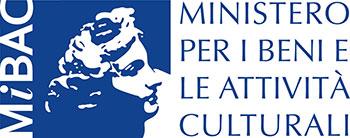 [Speaker Notes: Macayla]
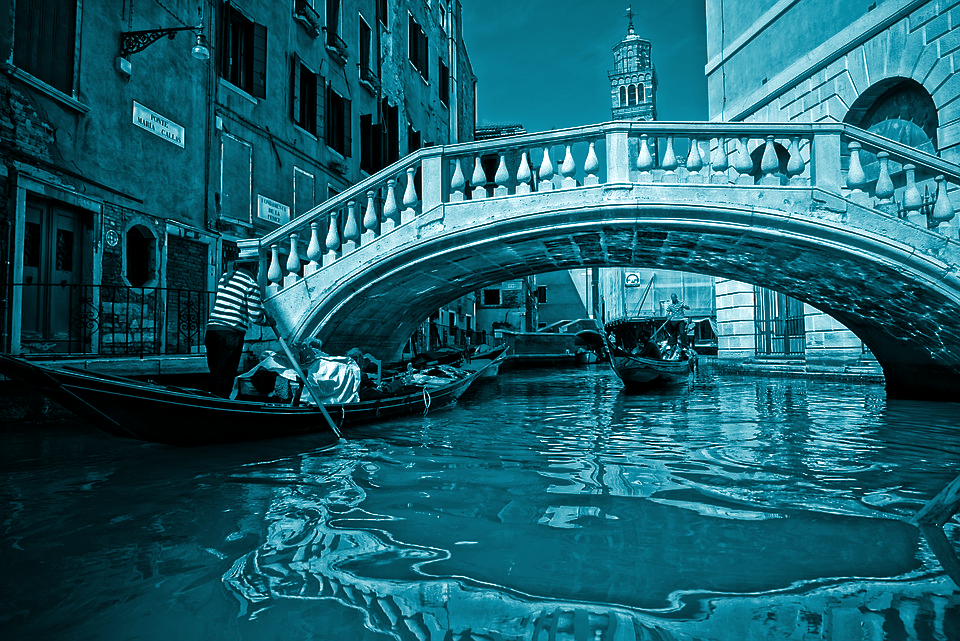 Why do people go to Venice?
A historic and romantic city featuring:
Famous gondola rides on the Grand Canal
Piazza San Marco (St. Mark’s Square)
Basilica di San Marco (St. Mark’s Basilica)
Palazzo Ducale (Doge’s Palace) 
Best time to go?
Late spring through summer
[Speaker Notes: Macayla]
Historic Precedence
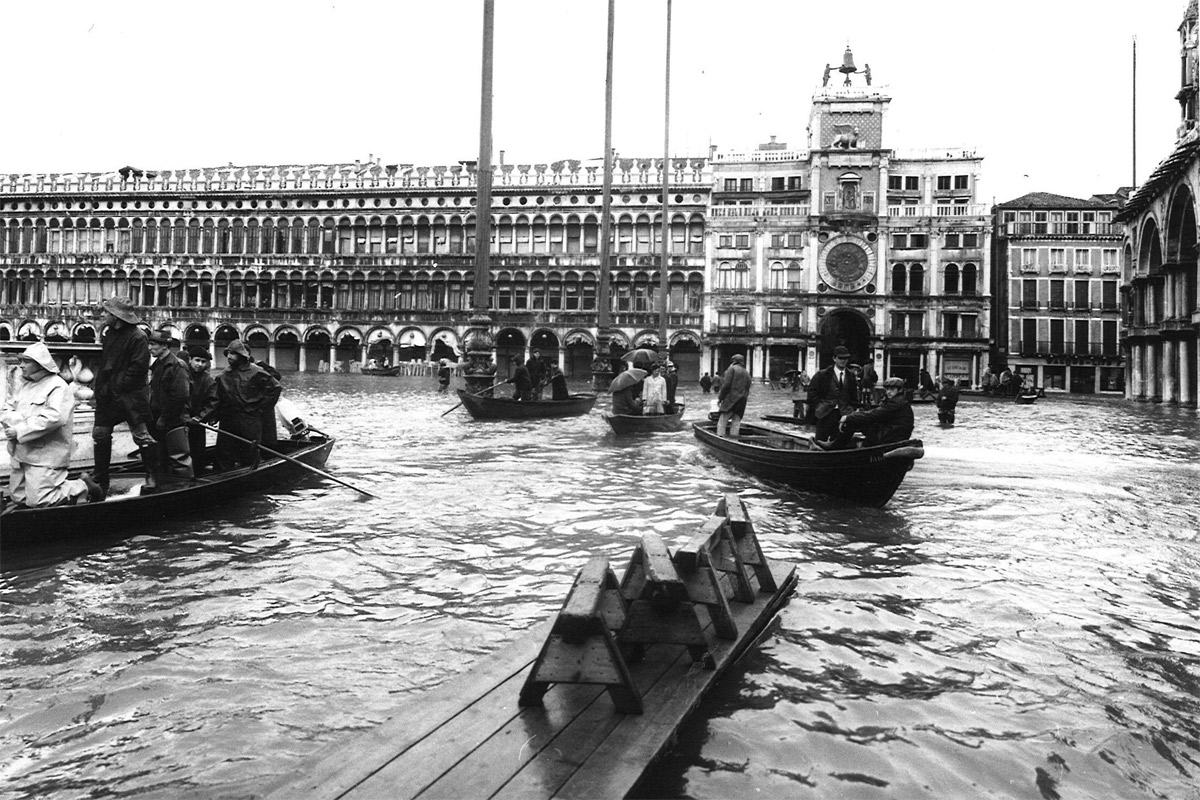 Venice is pulled down by four inches each century
Natural and unnatural processes have caused the sea level to rise
Ancient Venetians raised the ground level as much as six feet beginning in the fifth century
MOSE
The St. Mark’s Square flooded 20 times a year in the 1960s, today it floods 60 times a year. Credit: MOSE Venice
[Speaker Notes: Macayla]
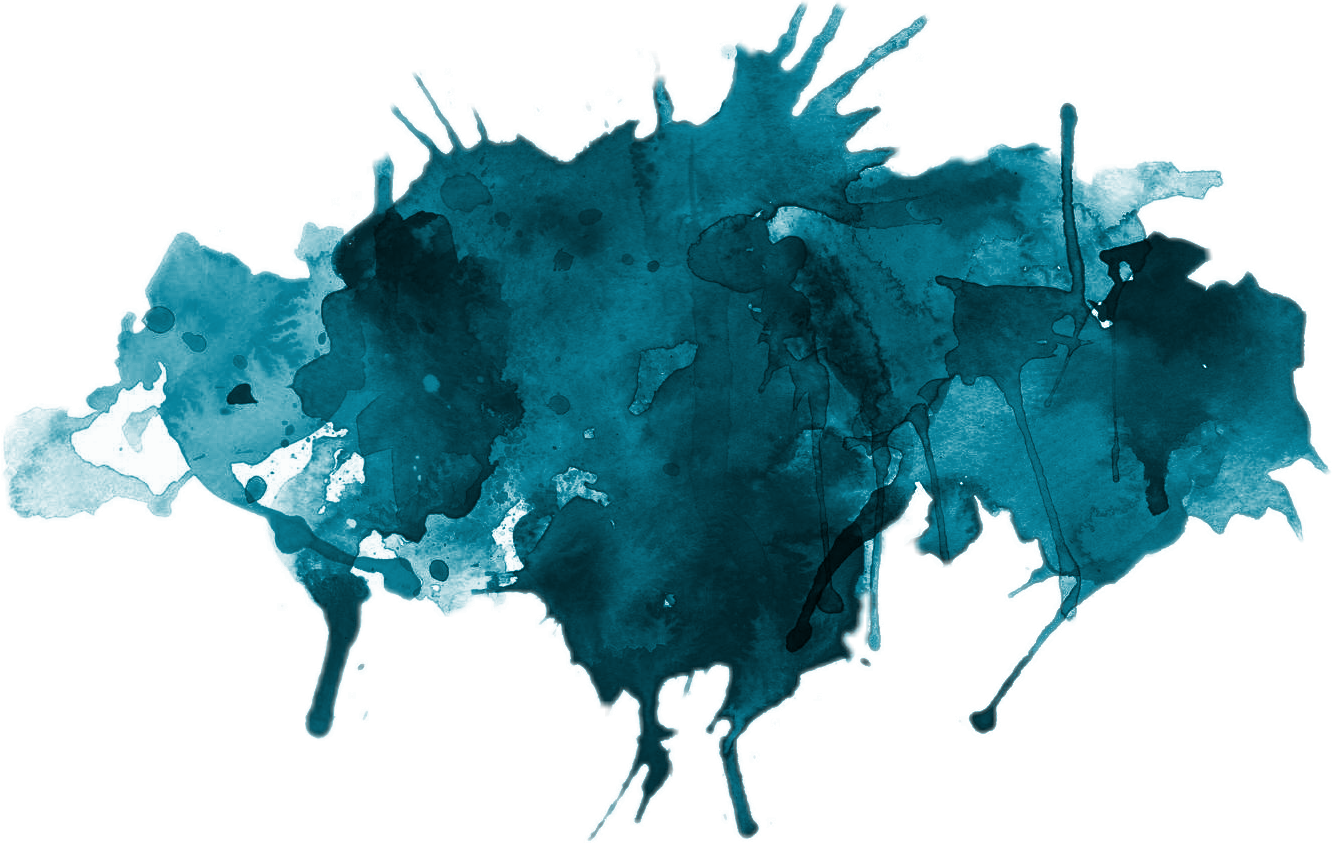 Audiences & Stakeholders
Venetians
Italians
Government employees
Local business owners
Future tourists
[Speaker Notes: Macayla]
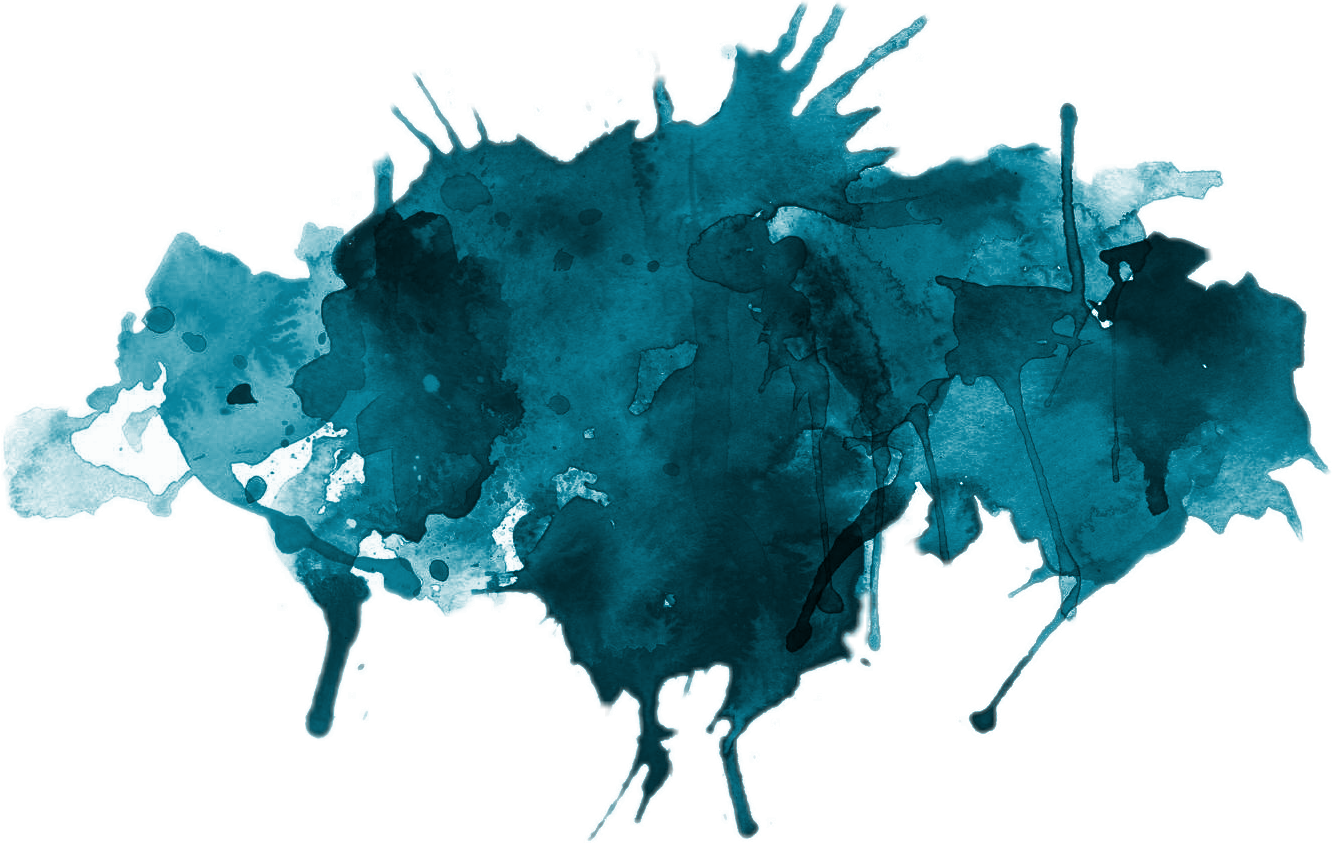 Pre-Crisis Preparation
Ongoing work to protect historical sites
MOSE
Docking cruise ships in new area
Alert system, with texts and sirens throughout the city to indicate level of flooding
[Speaker Notes: Macayla]
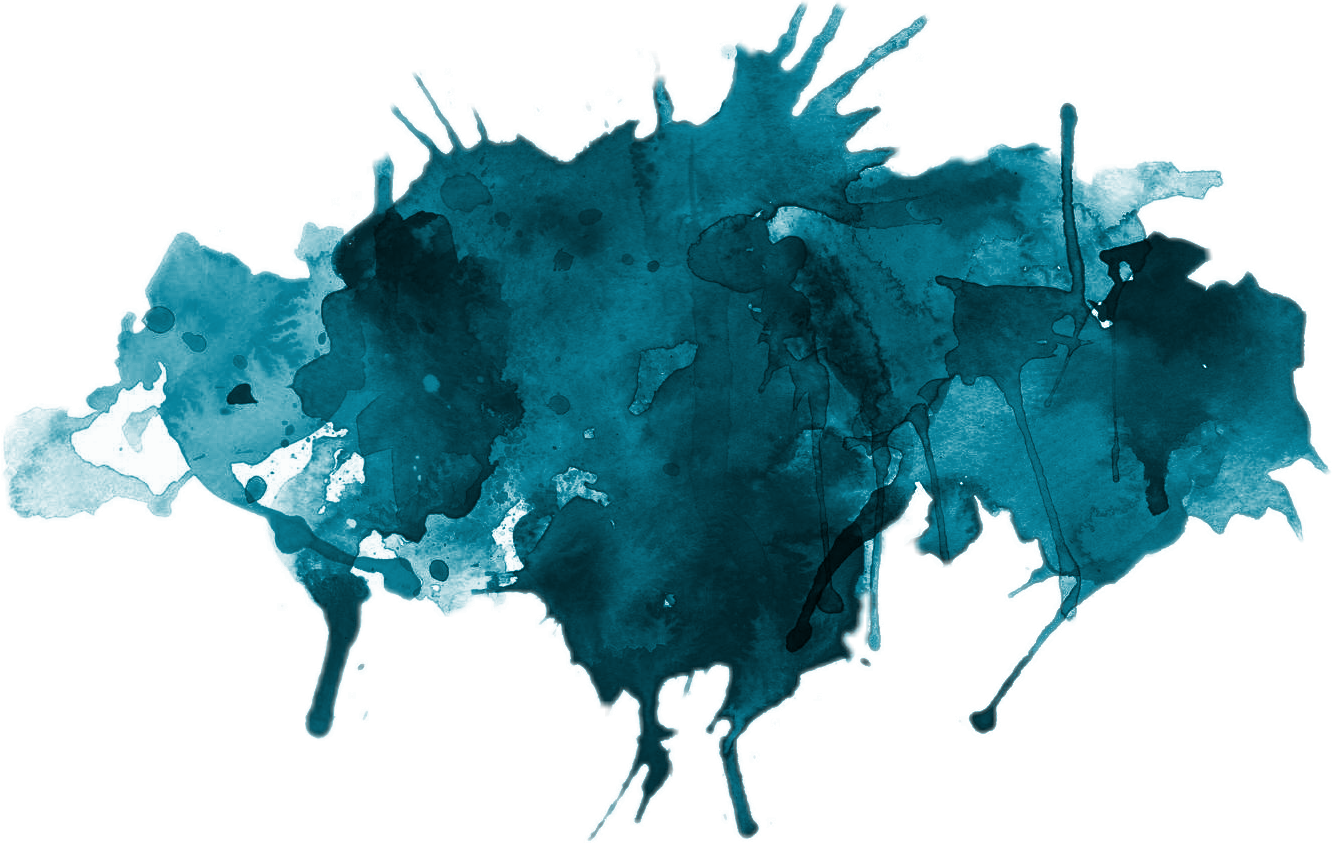 Long-Term Crisis
Venice sinks four inches deeper into the ocean every century 
Deaths in other Italian cities (i.e. Sicily)
Ongoing damage to historical sites
Future tourism
[Speaker Notes: Macayla]
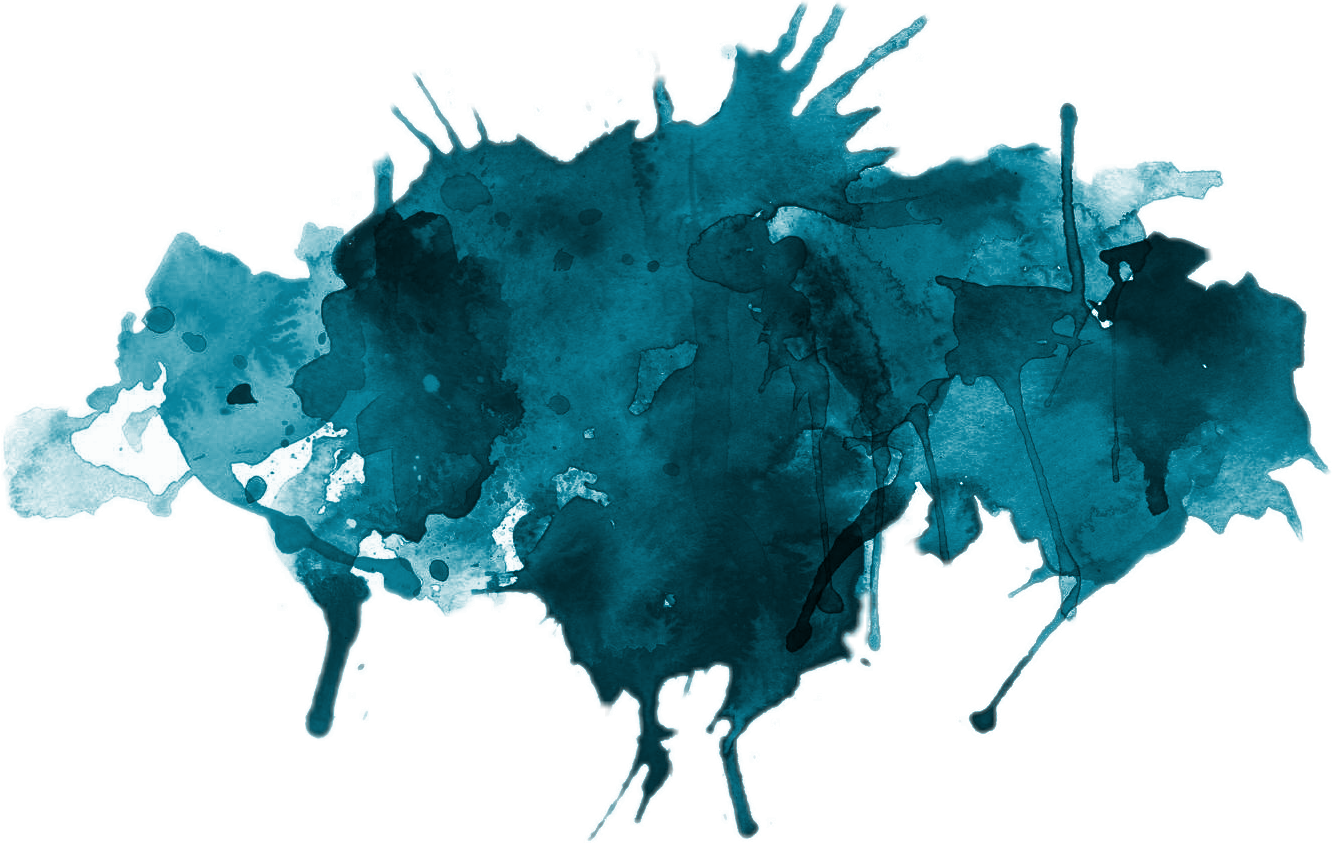 Long-Term Crisis
Venice sinks four inches deeper into the ocean every century 
Deaths in other Italian cities (i.e. Sicily)
Ongoing damage to historical sites
Future tourism
[Speaker Notes: Macayla]
Social Media
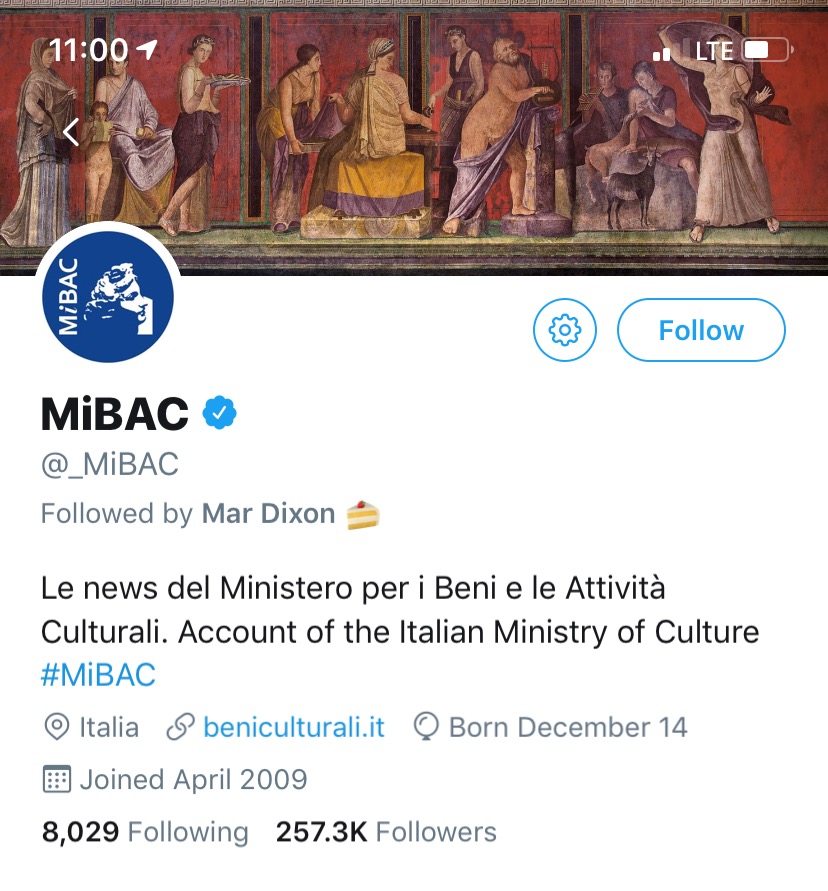 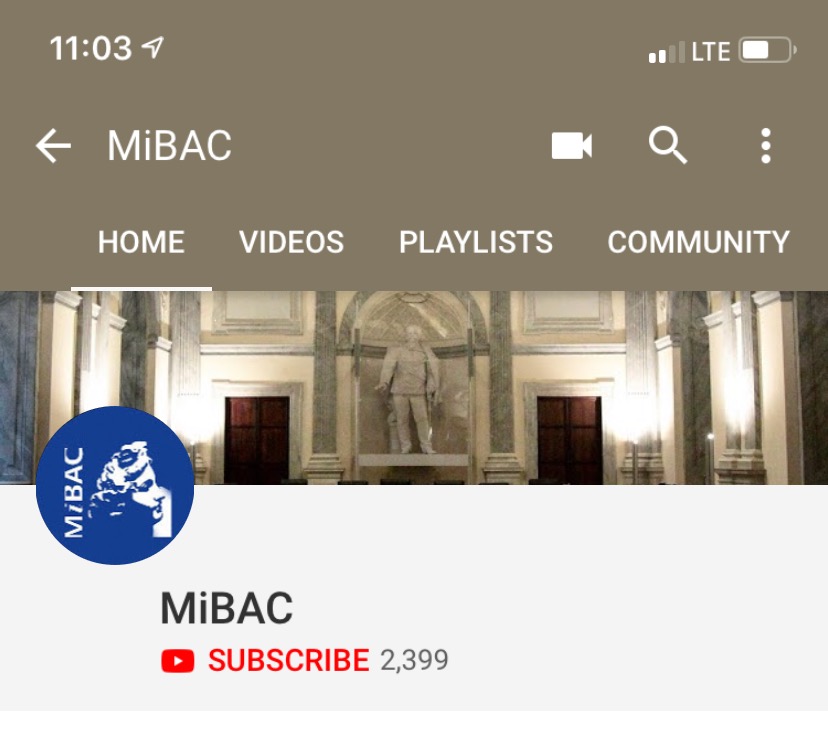 [Speaker Notes: Brittany]
Social Media (cont’d)
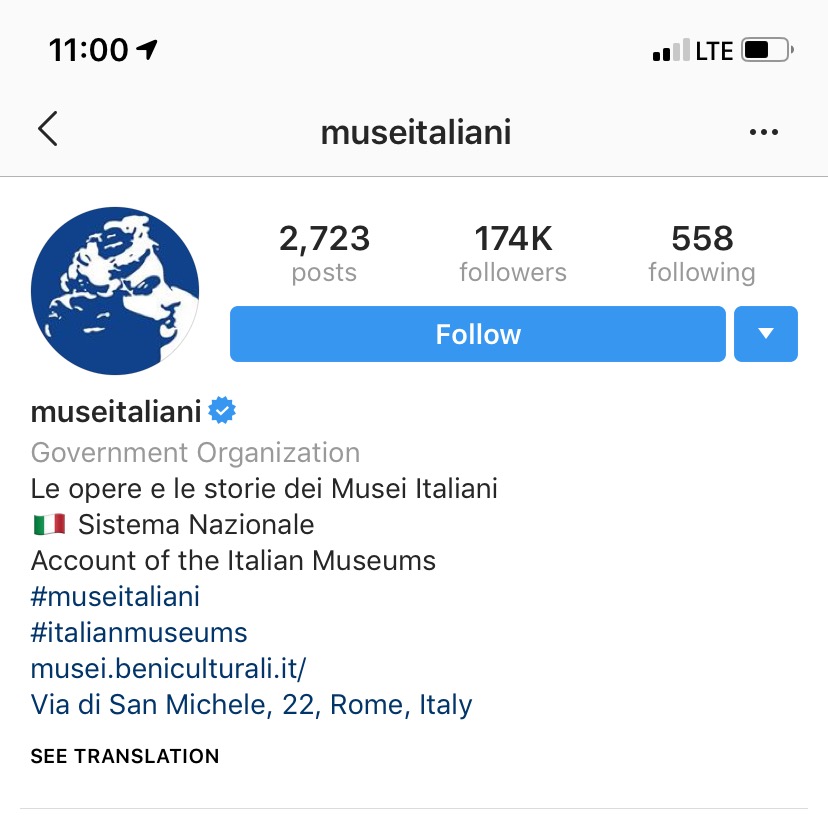 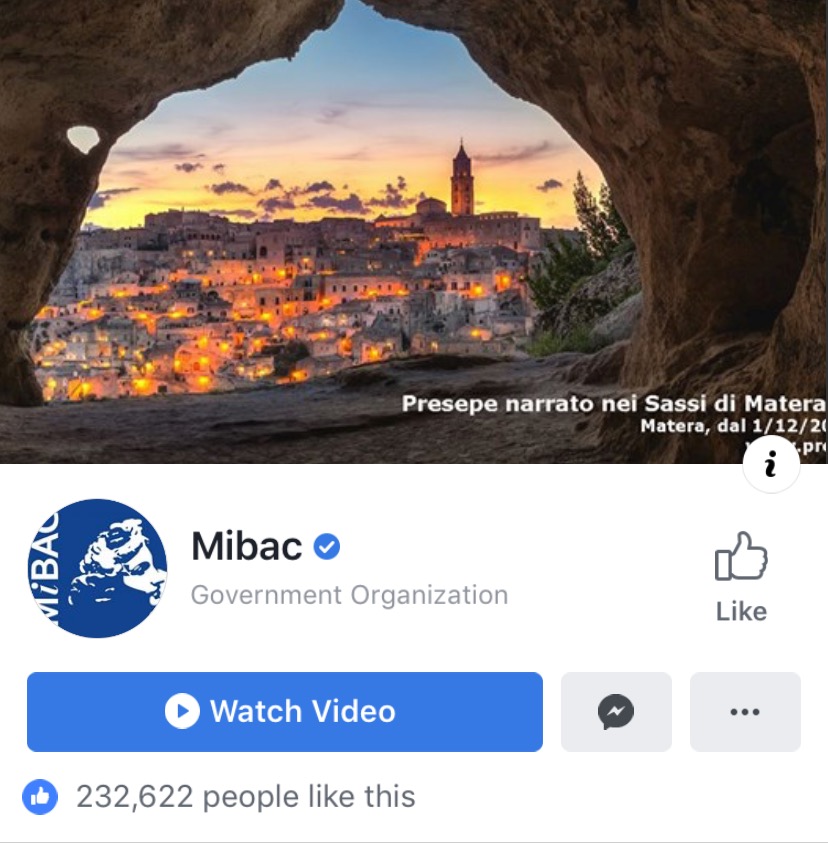 [Speaker Notes: Brittany]
Website
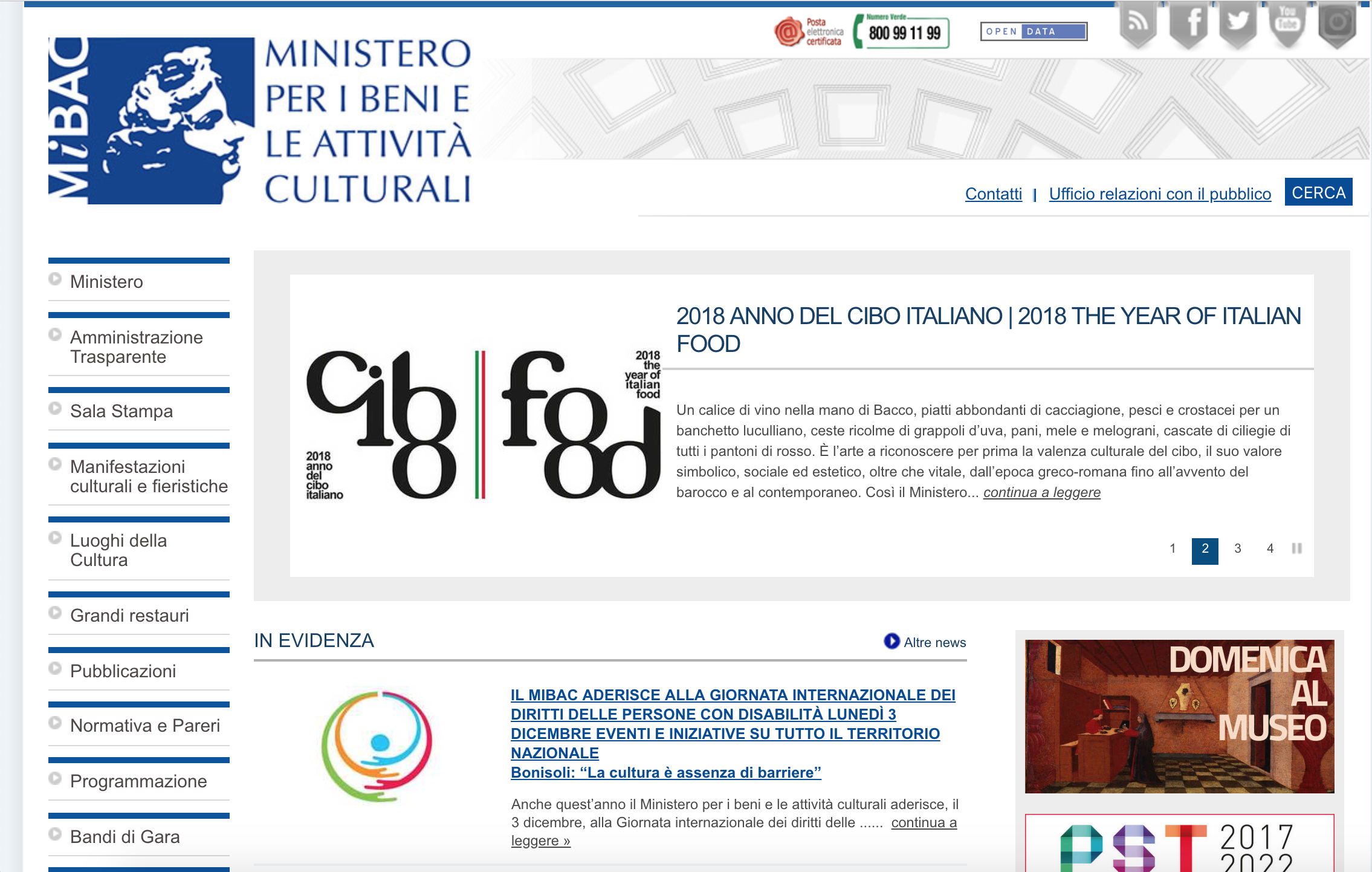 [Speaker Notes: Brittany]
Strengths
Weaknesses
Acknowledging problem
MOSE
Social media 
MOSE
Opportunities
Threats
Loss of revenue from tourism
Ancient architecture
Sewage problems
Rerouting tourists to lesser known attractions in Venice
Translation
[Speaker Notes: Brittany]
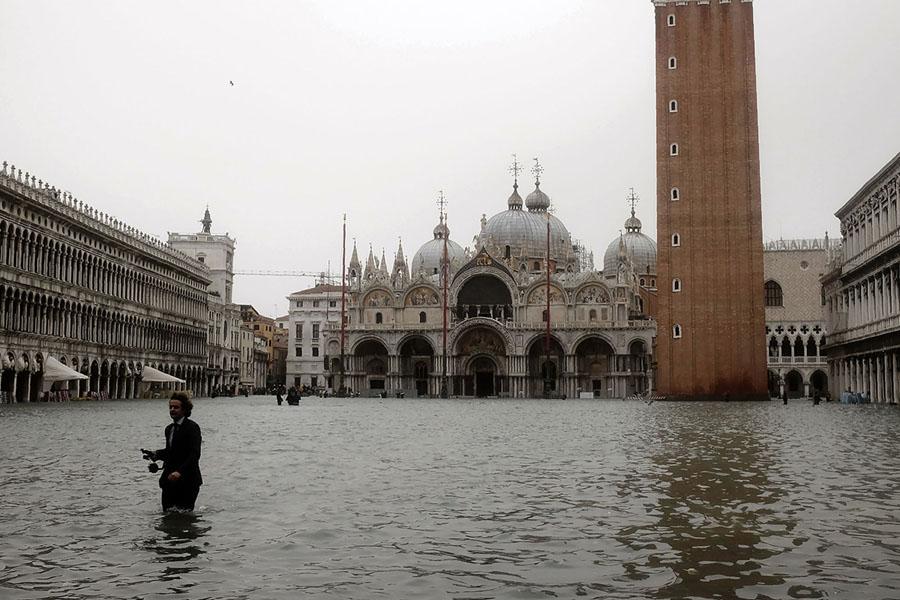 Crisis
Trigger Event
Over 5 feet of water flooded Venice on October 29, the highest levels in a decade.
The saltwater entered many historical buildings.
Major tourist attractions, including the Colosseum, Roman Forum and St. Mark’s Basilica were closed.
As of Nov. 4, up to 17 people were killed.
Contributes to the argument amongst experts who believe Venice will be gone by 2100.
Flooding is due to land subsidence causing the city to sink and climate change causing sea level to rise.
[Speaker Notes: Carolyn]
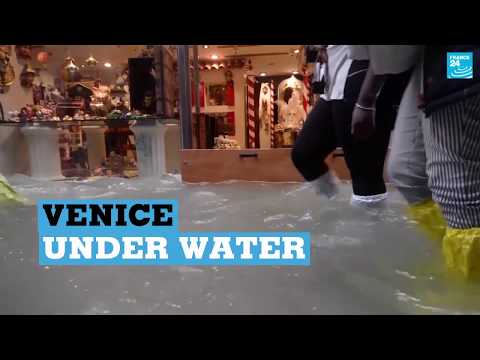 Floods didn’t stop tourists from immersing themselves in 
Italian culture...
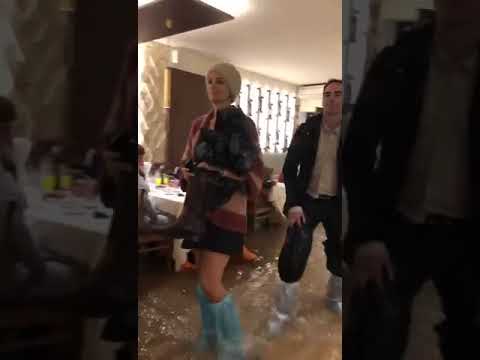 [Speaker Notes: Carolyn]
Negative Impacts
Financial
Small businesses that rely on tourism
Infrastructure repairs
Environmental 
14 million trees were destroyed 
Ice in the ocean melting due to climate change leading to rise in sea levels
Reef damage
[Speaker Notes: Carolyn]
Negative Impacts (cont’d)
Historical
Saltwater damage to culturally significant buildings and monuments
Ex: The St Mark’s Basilica was flooded for the second time in 100 years. The 1,000-year-old church was flooded with nearly 3 feet of water, aging the building by 20 years, causing potentially irreparable damage.
Public Health & Safety 
Sewage in the floodwater
Resulting deaths 
Food supply
Incoming winter
[Speaker Notes: Carolyn]
Stakeholders & Affected Third Parties
[Speaker Notes: Carolyn]
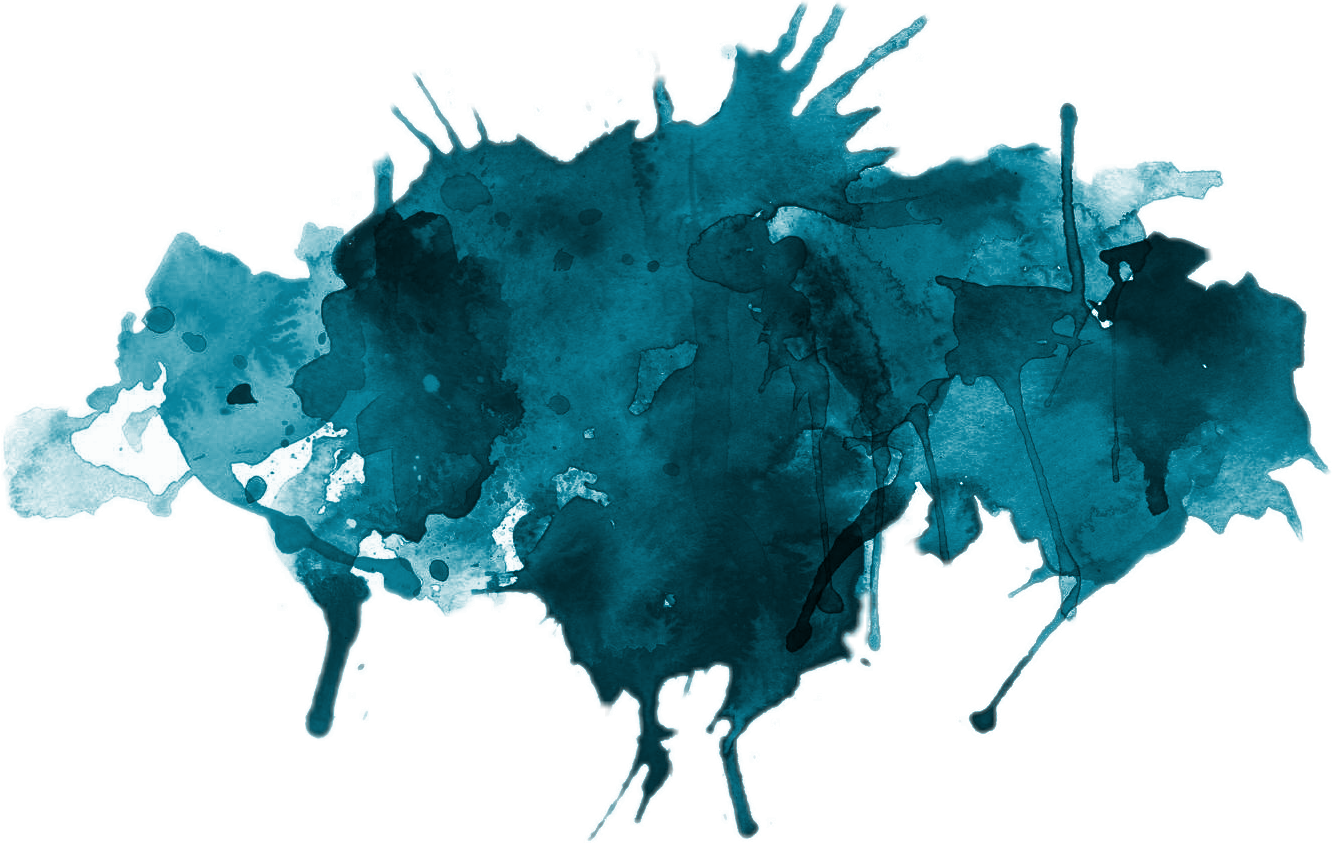 Research
Communicating with tourist information hubs 
Consulting historical preservationists
Consulting building contractors and engineers
Consulting environmental experts and scientists
Constant communication with local Venice public officials
[Speaker Notes: Carolyn
Hubs to know what questions people are asking and want to know the answers to.]
Crisis Team
Luigi Brugnaro, Mayor of Venice 
Alberto Bonisoli, Minister
Corrado Azzollini, Regional Director for Veneto
Francesco Palumbo, Director of General Tourism Management
Daniele Ferrara, Regional Museum Director for Veneto    
Emanuela Carpani, Archaeology Superintendent of of Fine Arts and Landscape for the Venice and Lagoon Region 
Angelo Borrelli, Head of Italy’s Civil Protection Dept.
Roberta Rossiello, Public Relations Representative
[Speaker Notes: Carolyn]
Strategy
We will use traditional and digital media channels to communicate our messages to our key audiences:
Venetians and Venetian businesses
Government employees
Tourists 
We will also activate the premade dark site, built to address the common issues associated with flooding.
[Speaker Notes: Carolyn]
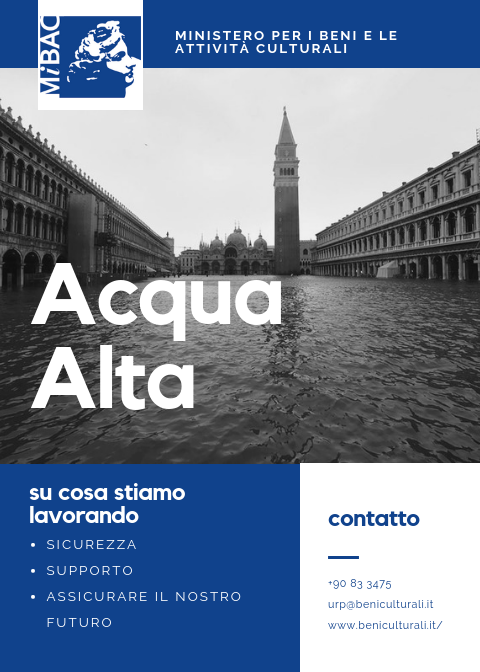 Central Messaging 
Theme
“Safety, support and securing our future.”
[Speaker Notes: Christine]
Spokespeople
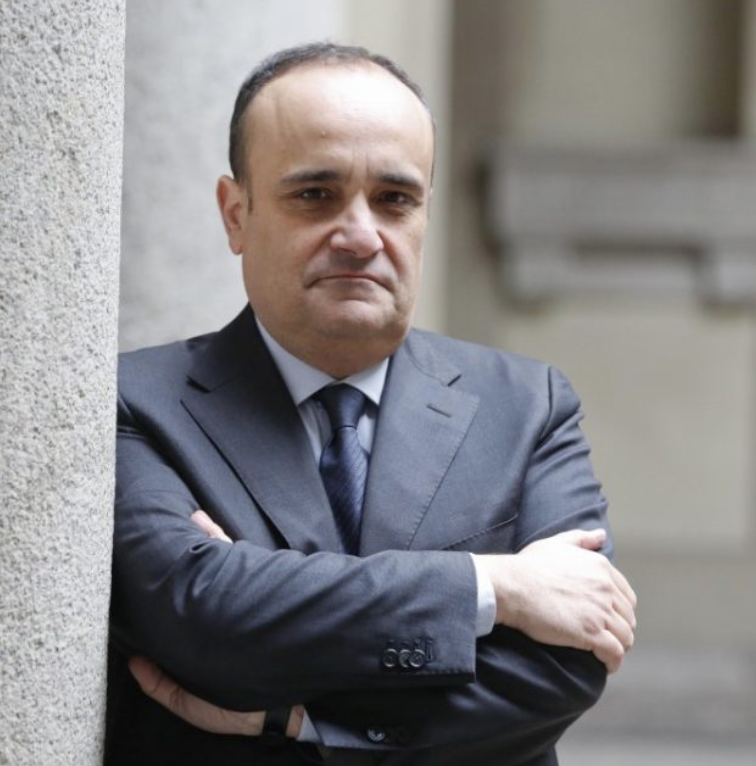 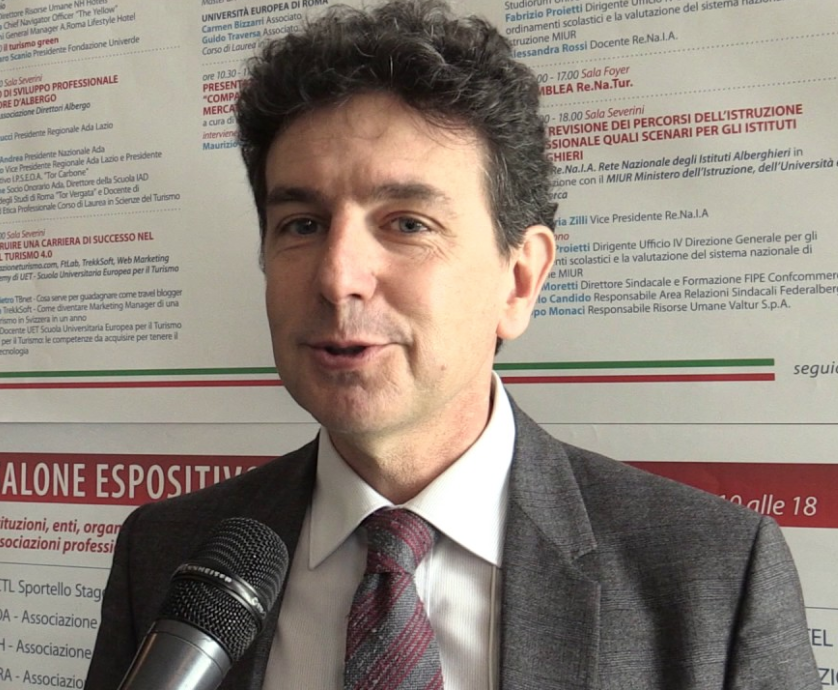 Francesco Palumbo, Director of General Tourism Management
Alberto Bonisoli, Minister
[Speaker Notes: Christine]
Initial Statement
“The Ministry of Cultural Heritage and Activities is currently working with local and national authorities, as well as a wide range of experts to monitor the damage done to historical sites and museums. Our heart goes out to the families of the victims. If you are in need of assistance, please contact local authorities at +39 066723.”
Alberto Bonisoli, Minister
[Speaker Notes: Christine]
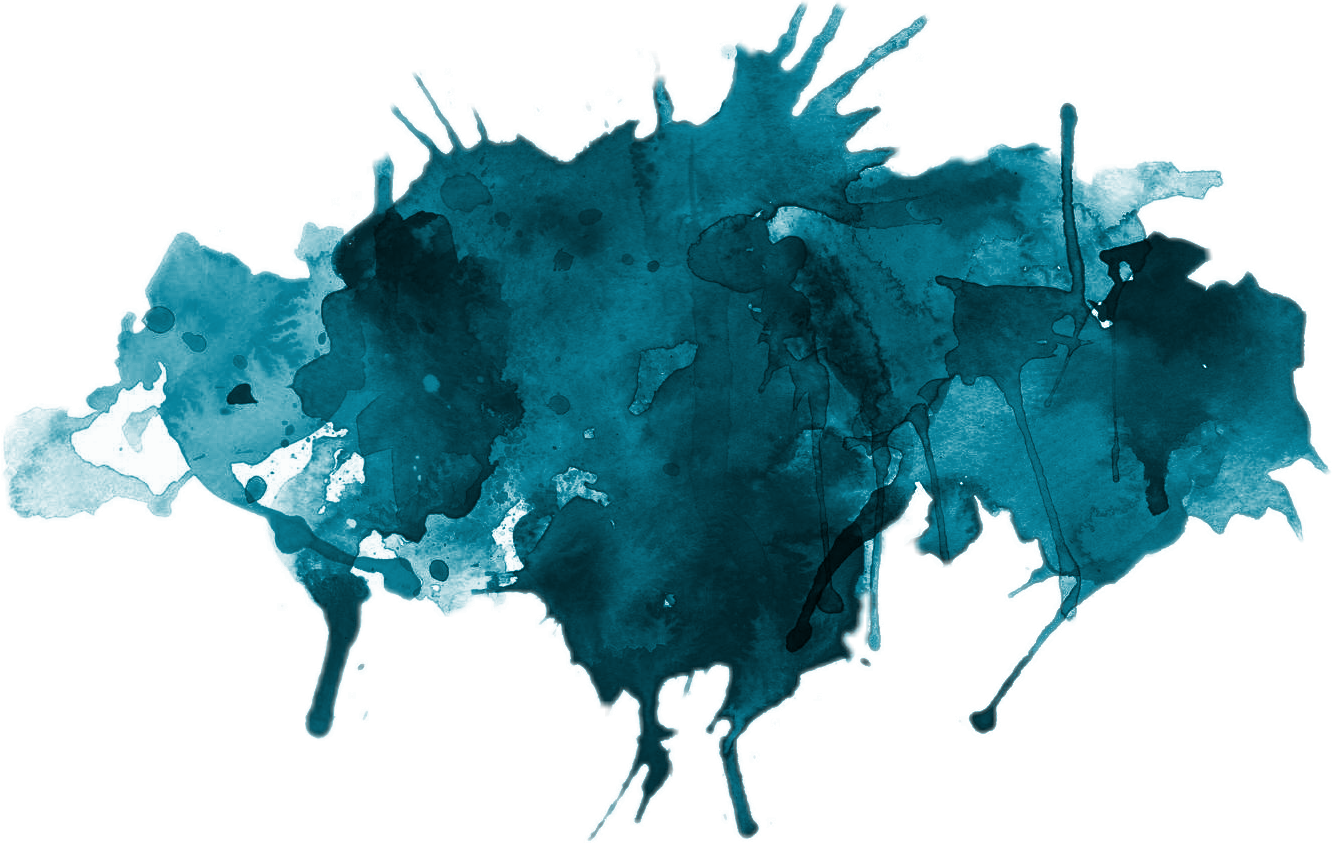 Media Distribution
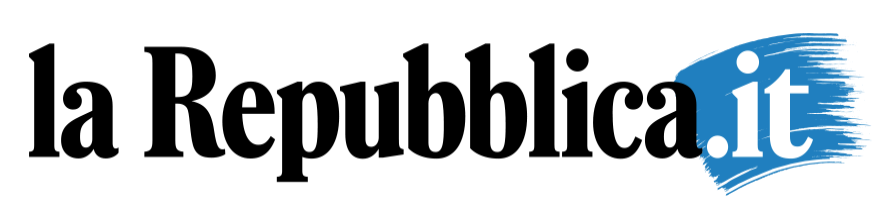 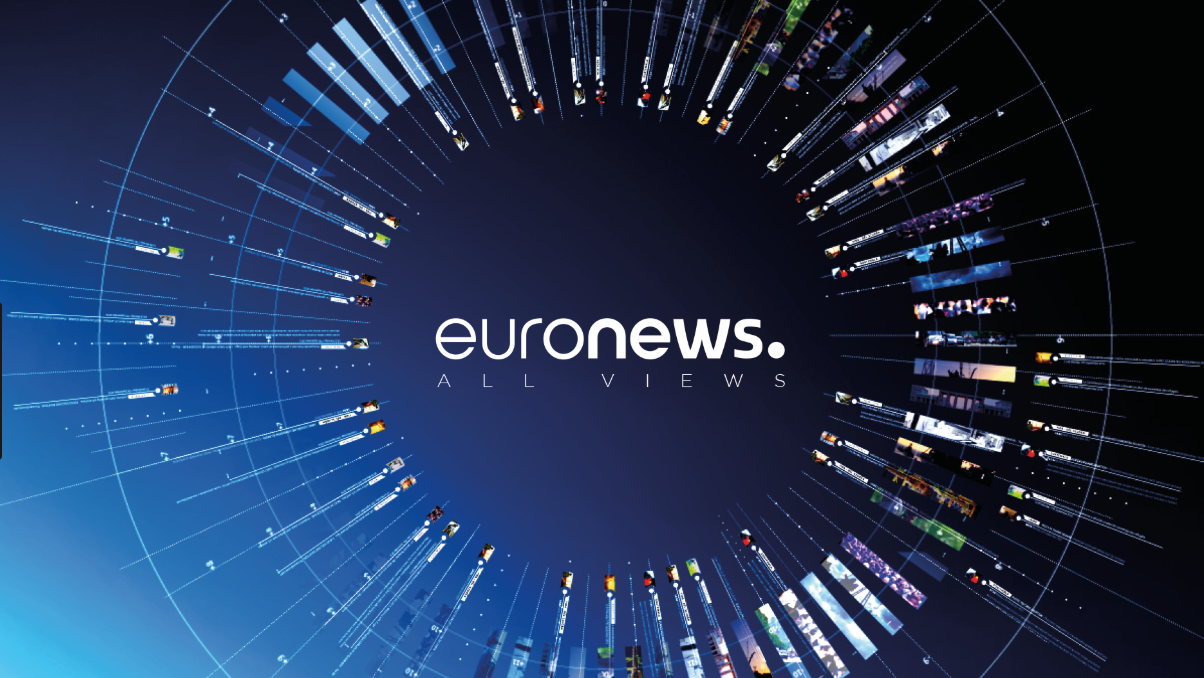 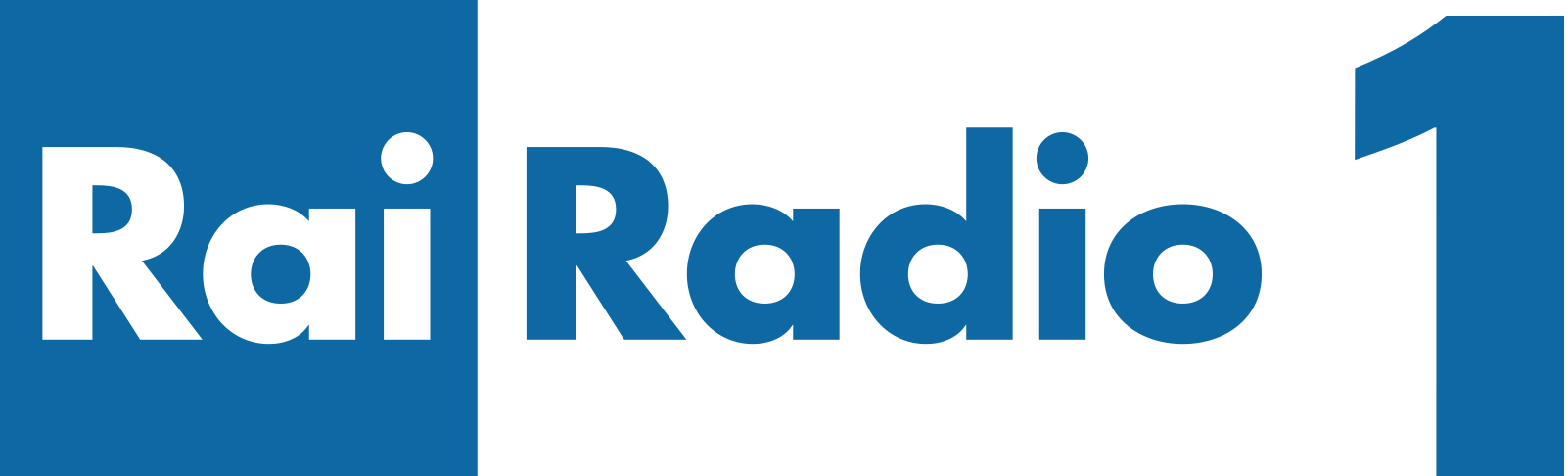 [Speaker Notes: Christine]
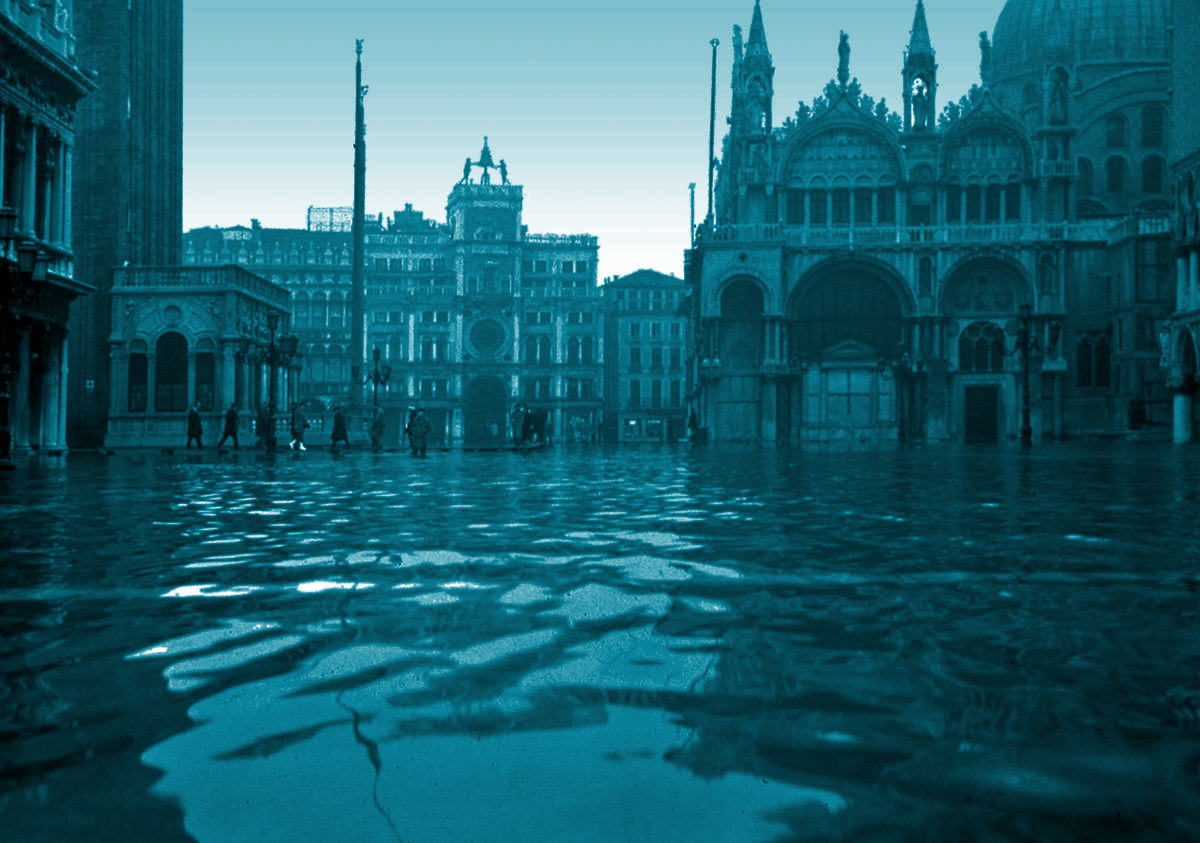 Venetians & Venetian Businesses
The floods directly and immediately affect the local citizens who are worried about the future of their city. Businesses that depend on tourism will also be concerned with how the floods will affect them.
Media channels that we will use to communicate with this audience will be:
Updates broadcasted on local news stations
Updates on social media channels
Government alerts (app, text messages, sirens)
A flooded St. Mark’s Square. 
Credit: wmf.org
[Speaker Notes: Christine]
Sample Statement
“As one of the main cultural hubs of Europe, we here at the Ministry of Cultural Heritage and Activities are working diligently to preserve the history of Venice. We acknowledge the concerns about the future of our city and are in contact with preservation experts to revive Venice to its former glory. We’re proud to say museums and galleries are back open. Furthermore, we are here to provide any additional support or information that may be required.”  
Francesco Palumbo, Director of General Tourism Management
Live televised statement and shared on social platforms
[Speaker Notes: Christine]
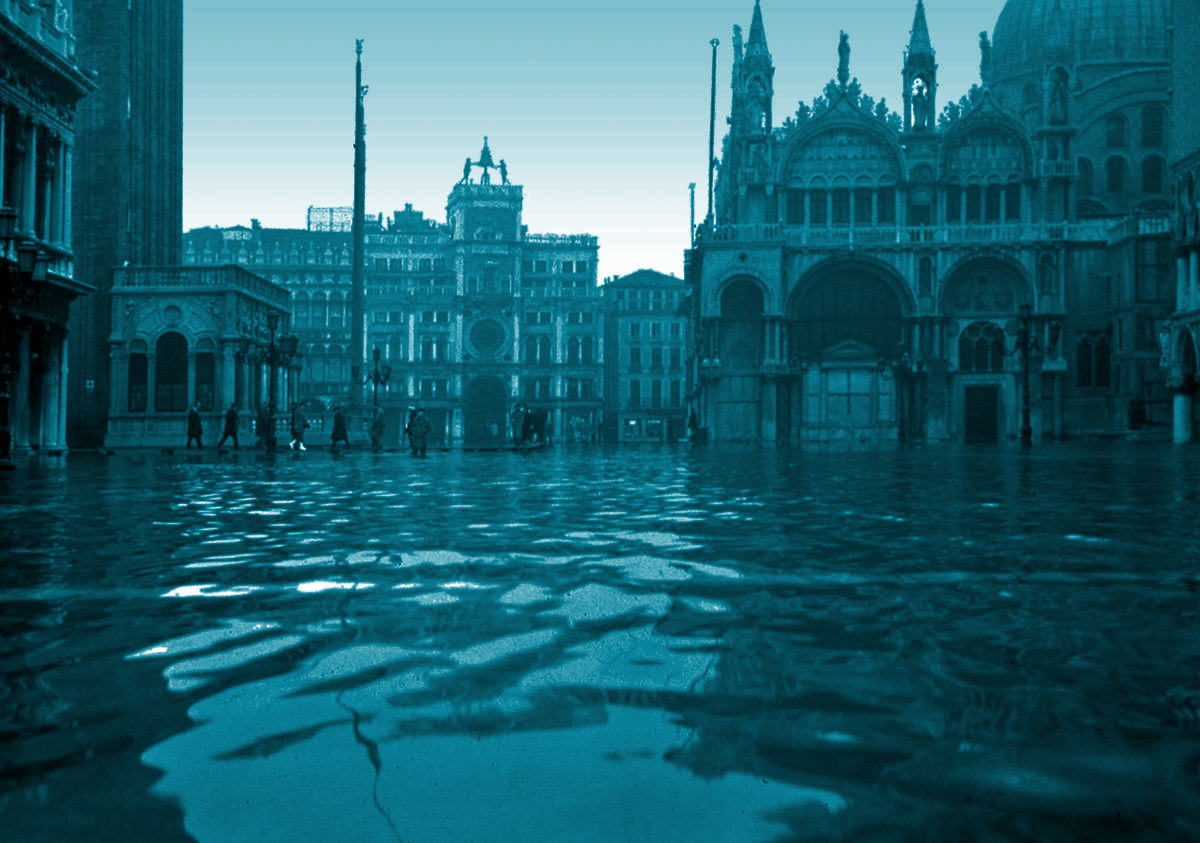 Government Employees
We must ensure there is constant communication between national and local government levels so no individual feels uninformed or blindsided as we work through the crisis.
Media channels that we will use to communicate with this audience will be:
Emails
Updates on social media channels
A flooded St. Mark’s Square. 
Credit: wmf.org
[Speaker Notes: Christine]
Sample Statement
“On behalf of the Ministry, I am incredibly proud of all the work our team is doing to restore and preserve the culture of Venice. We will provide updates as we receive them. In the meantime, continue following restoration protocols for flooding in the city center. Any questions may be directed toward our internal public relations team.”
Alberto Bonisoli, Minister
Email statement and shared on internal employee communication site.
[Speaker Notes: Christine]
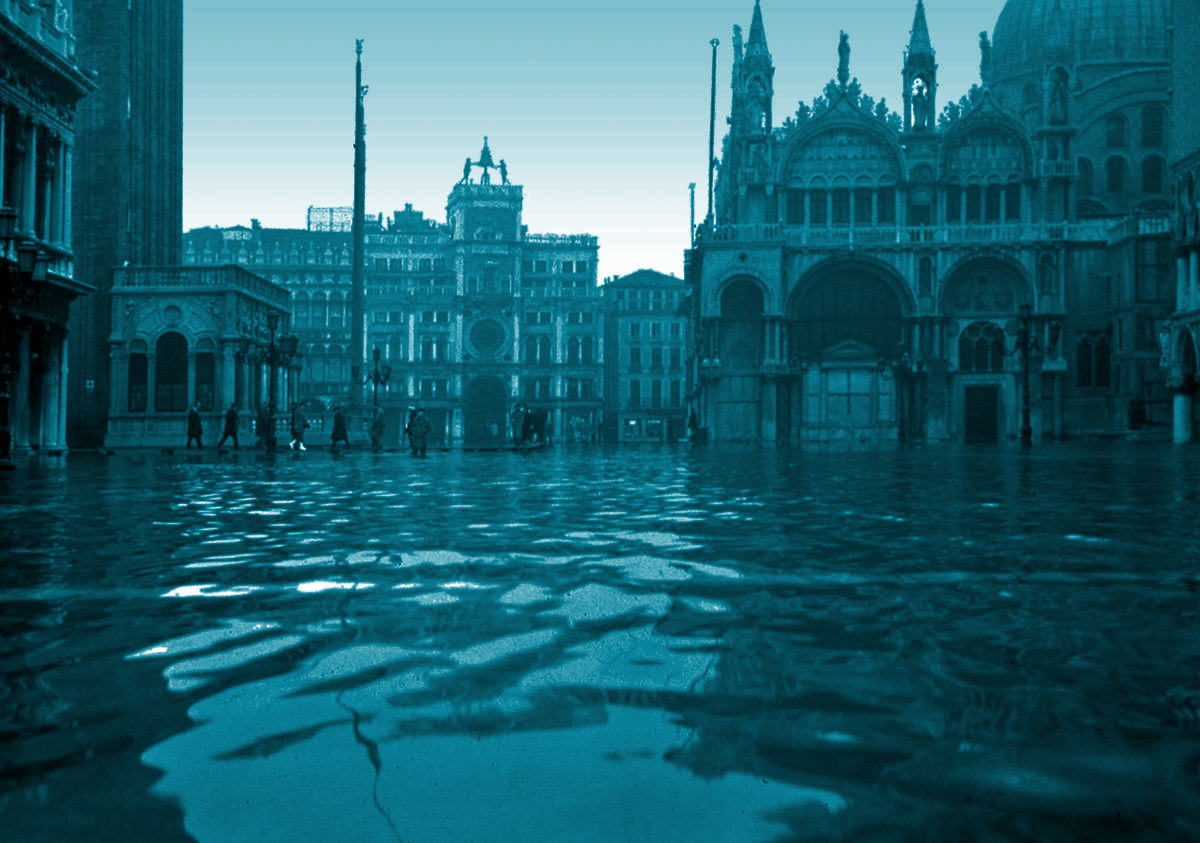 Tourists
Travel & tourism is more important to Venice’s economy than it is to the economy of Italy as a whole, contributing 11.6% of the city’s GDP. The number of tourists is increasing exponentially, averaging at 20 million tourists annually. Tourists that were present in Venice during the floods in October were forced to walk knee-deep through the flooded streets and seek refuge. 
Media channels that we will use to communicate with this audience will be:
Updates on social media channels
Updates on the dark site
A flooded St. Mark’s Square. 
Credit: wmf.org
[Speaker Notes: Christine]
Sample Statement
“We strive to immerse visitors into our culture, and welcome them into our communities. We’re working to make sure present and future travels to Venice will not be affected by the current environmental conditions. As always, our highest priority is creating a positive and unforgettable experience for you. If there are any concerns or inquiries regarding your visit to our city, please visit our website at http://www.beniculturali.it/acquaalta/ or call us at +39 894355 for assistance.”
Francesco Palumbo, Director of General Tourism Management
Posts on all social media profiles with links back to dark site.
[Speaker Notes: Christine]
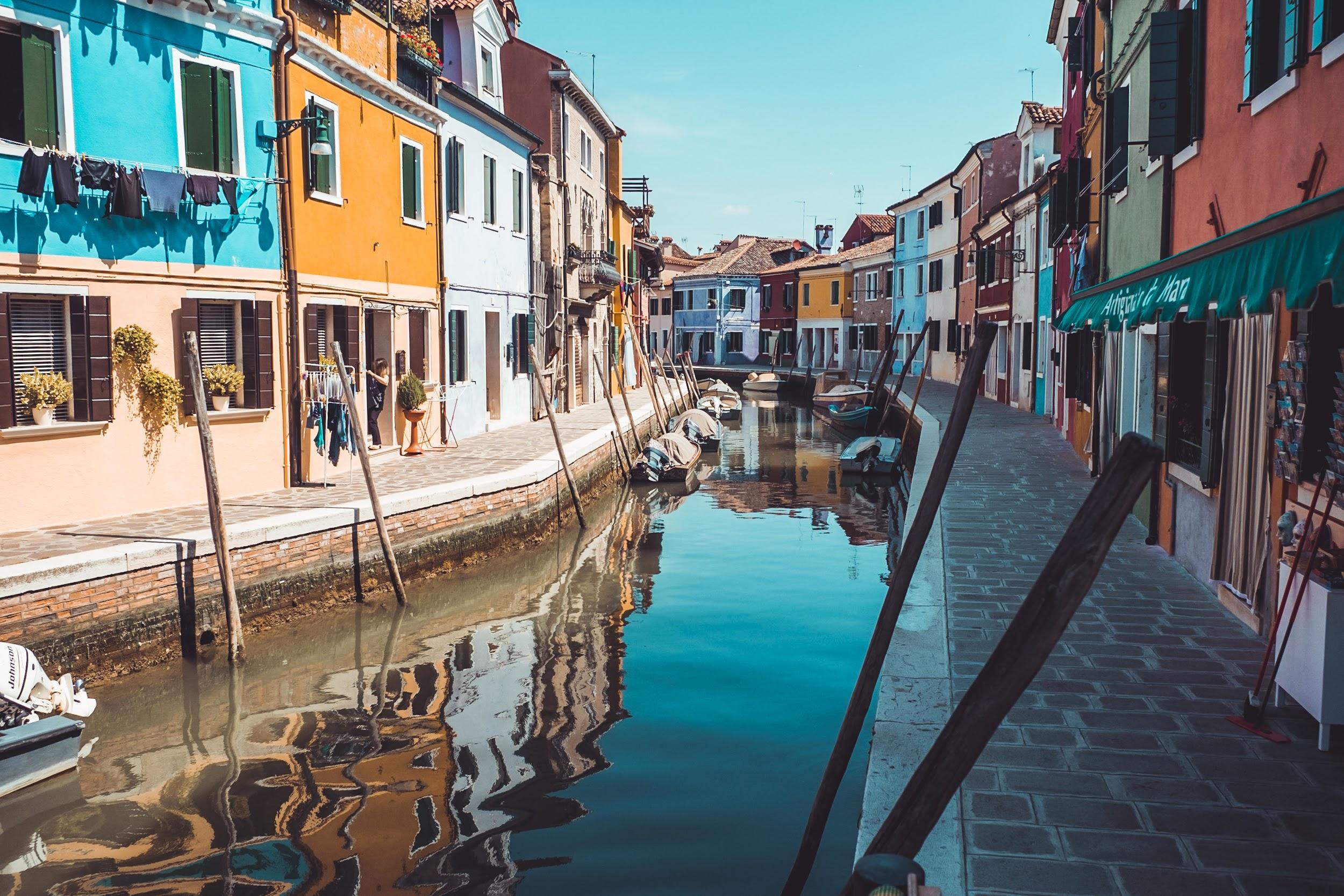 Post-Crisis
Evaluating Response
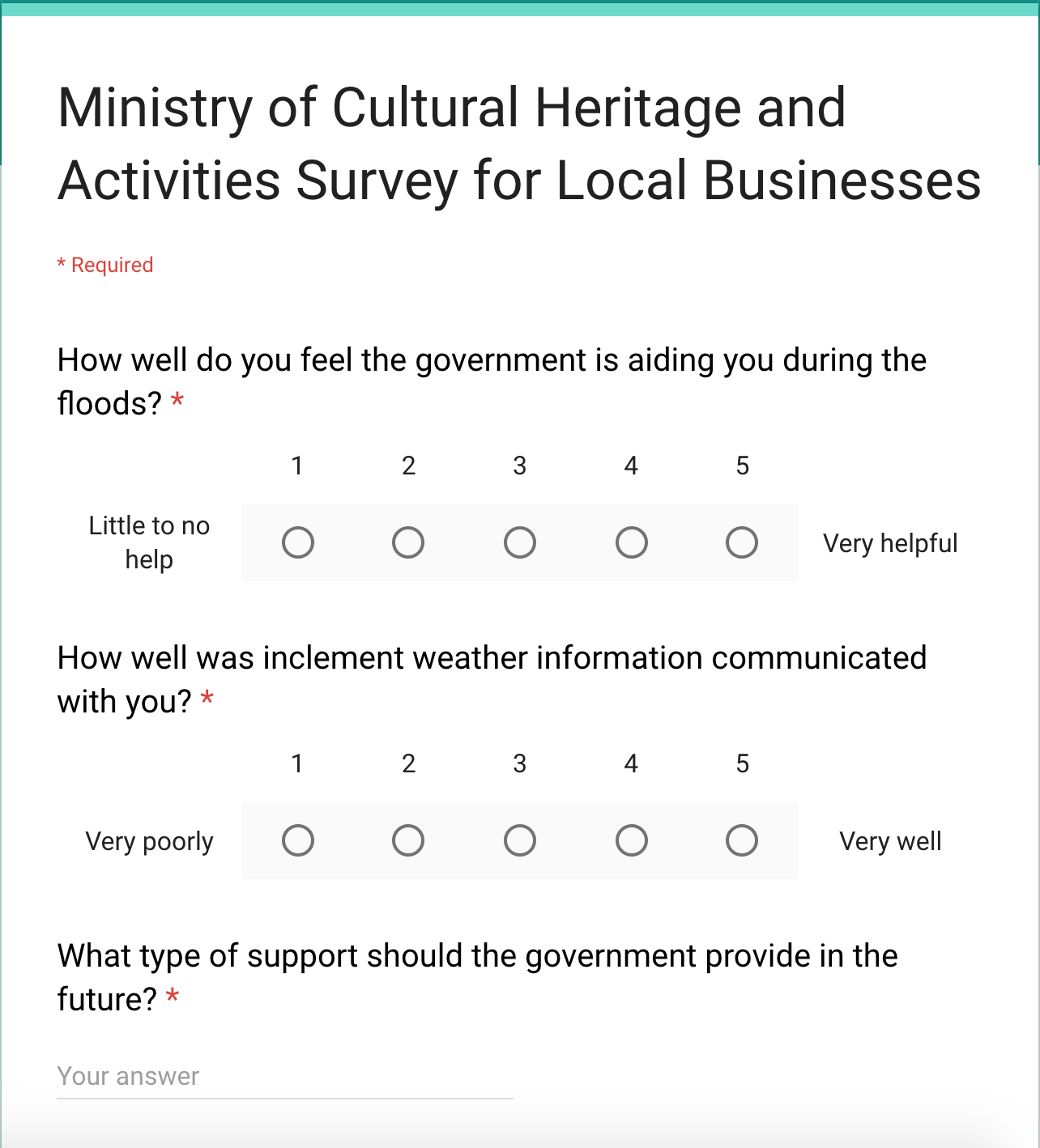 To evaluate how local businesses feel that the government has provided resources during the Acqua Alta events of 2018, and how we as a government entity can improve in future seasons, we will begin sending this survey to all businesses impacted by the weather.
[Speaker Notes: Brittany]
Implementing Corrective Action
To prevent future damage, we will bring in experts to improve our infrastructure and restoration experts to prevent further damage to sites with cultural significance
Advocate for investment in ecological efforts to promote coral growth and decrease silt removal and increase in water levels
Provide residents with a directory of contractors to protect their property
[Speaker Notes: Brittany]
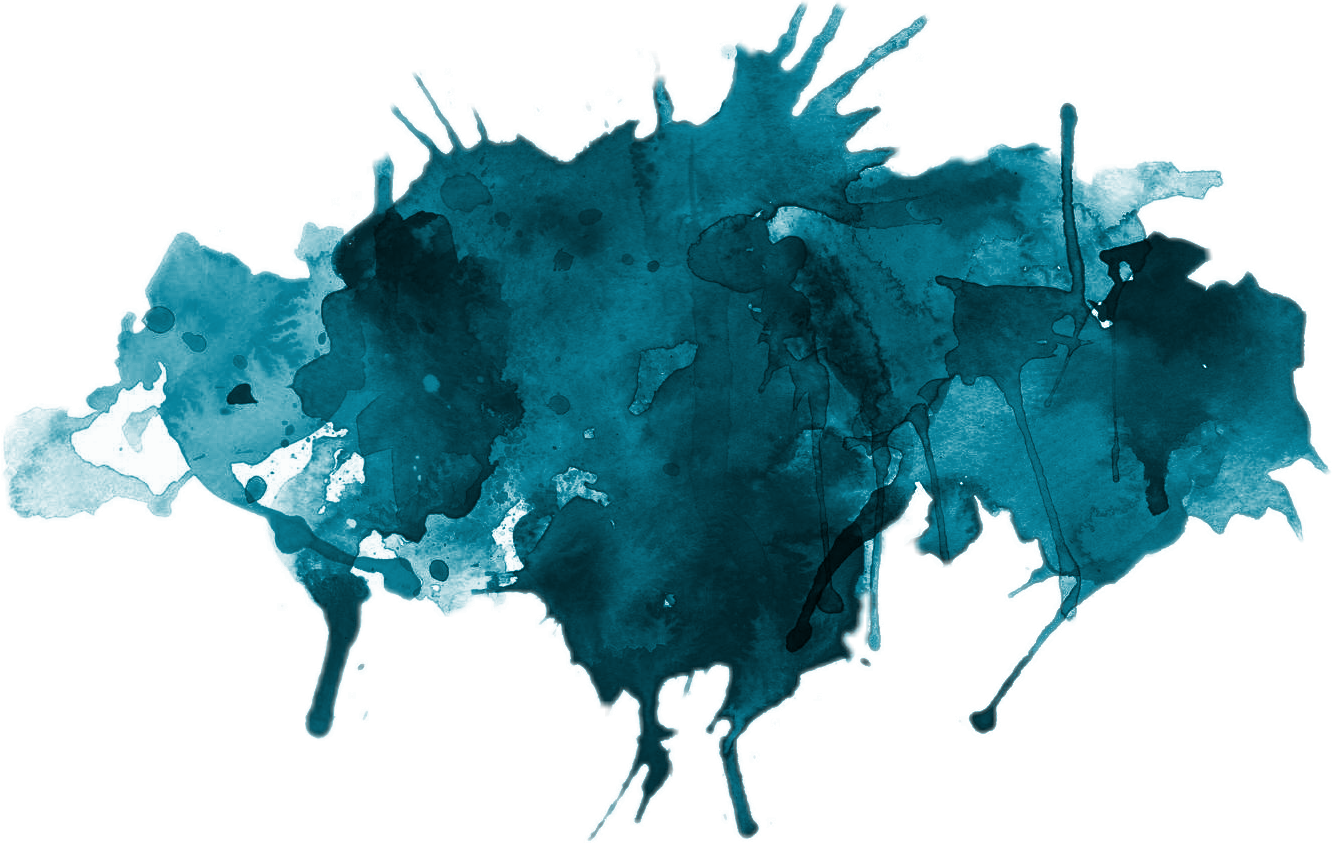 Regaining Trust
Work to maintain the same amount of tourism entering Venice
Protect the sites that bring tourists to the city year after year
[Speaker Notes: Brittany]
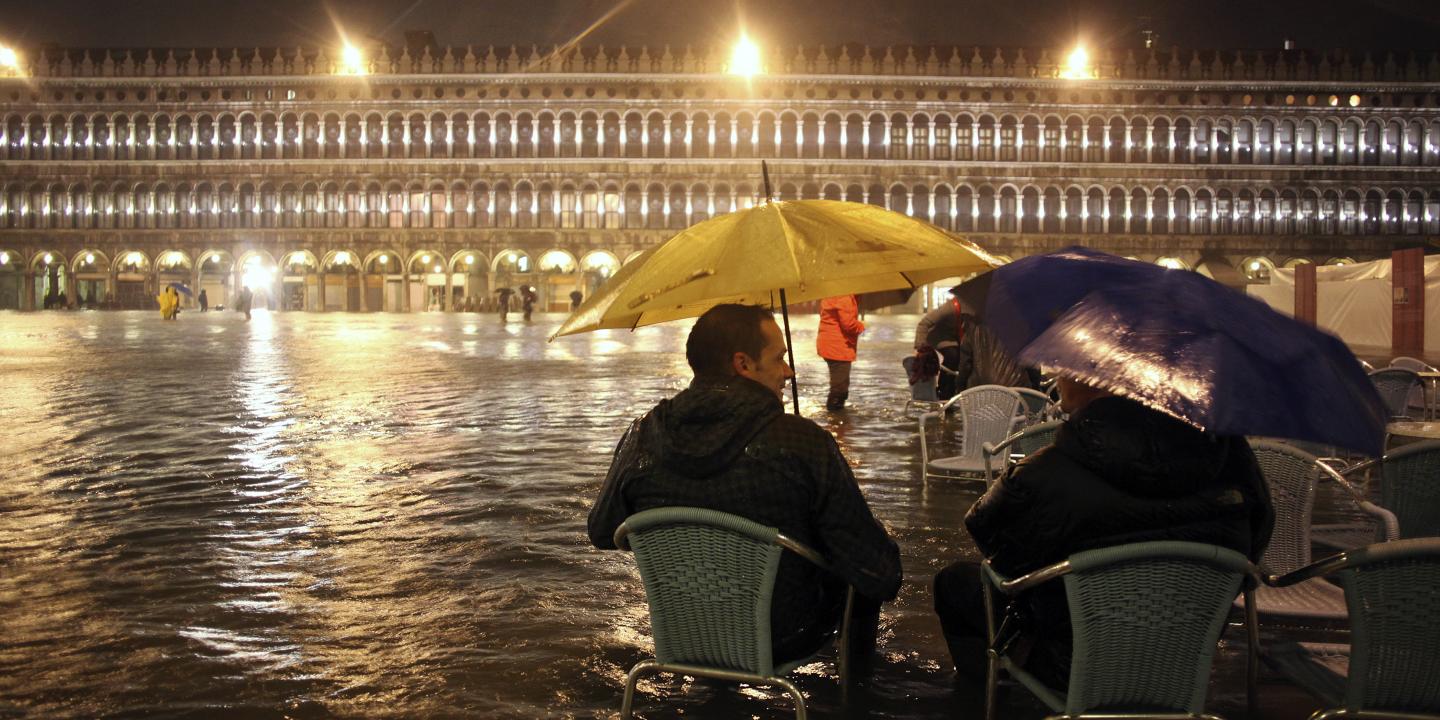 Questions?
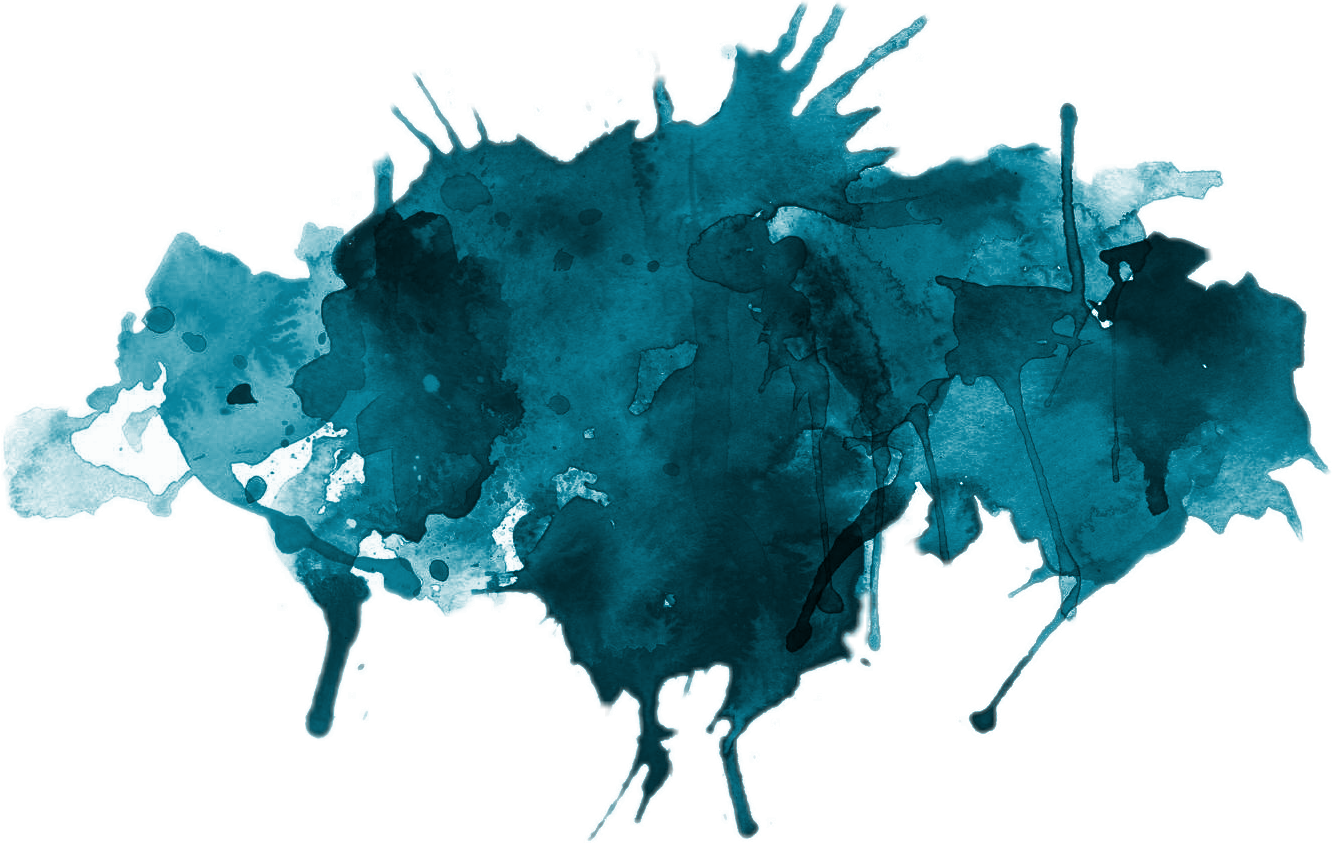 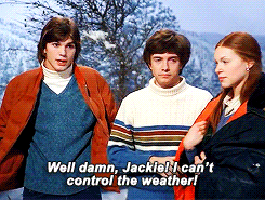 [Speaker Notes: Funding a swim team
Make Venice Dry Again #MVDA
Complementary flippers and scuba gear
#MakeAtlantisRealAgain
RIP our last three brain cells]
Sources
https://www.independent.co.uk/news/world/europe/italy-floods-storm-landslide-deaths-river-sicily-forests-trees-destroyed-trentino-veneto-venice-a8616951.html 
https://oceanservice.noaa.gov/facts/sealevelclimate.html  
https://www.wttc.org/-/media/files/reports/economic-impact-research/cities-2017/venice2017.pdf 
https://www.unsplash.com/  
https://www.bu.edu/bostonia/fall14/lessons-from-venice/  
https://www.pbs.org/newshour/show/climate-change-challenges-sinking-city-venice   
https://www.beniculturali.it/mibac/export/MiBAC/index.html#&panel1-1  
https://www.theatlantic.com/photo/2018/10/venice-under-water/574396/ 
https://www.nytimes.com/2018/10/30/world/europe/venice-floods-italy.html 
https://www.lastampa.it/2017/10/12/esteri/venice-and-mose-story-of-a-failure-2XRaxsCgFhcmKEXidalyxJ/pagina.html 
https://www.dw.com/en/venice-installs-turnstiles-to-limit-massive-tourist-flow/a-43578659  
https://www.comune.venezia.it/it/archivio/74151 
https://www.usnews.com/news/business/articles/2017-11-08/big-cruise-ships-visiting-venice-to-be-re-routed 
https://www.usnews.com/news/business/articles/2017-11-08/big-cruise-ships-visiting-venice-to-be-re-routed 
https://www.mosevenezia.eu/wikimose/ 
http://www.beniculturali.it/mibac/export/MiBAC/index.html#&panel1-4